Comitê Gestor do IBS
Eleição do Conselho Superior do IBS para as vagas destinadas à representação municipal
Forma de
eleição
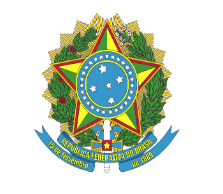 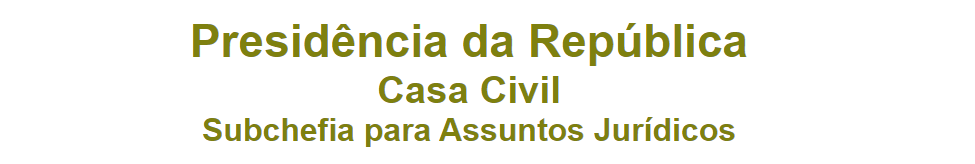 CONSTITUIÇÃO DA REPÚBLICA FEDERATIVA DO BRASIL DE 1988

CAPÍTULO I
DO SISTEMA TRIBUTÁRIO NACIONAL

Seção V-A
Do Imposto de Competência Compartilhada entre Estados, Distrito Federal e Municípios

Art. 156-B, § 3º A participação dos entes federativos na instância máxima de deliberação do Comitê Gestor do Imposto sobre Bens e Serviços observará a seguinte composição:

II - 27 (vinte e sete) membros, representando o conjunto dos Municípios e do Distrito Federal, que serão eleitos nos seguintes termos:

a) 14 (quatorze) representantes, com base nos votos de cada Município, com valor igual para todos; e
b) 13 (treze) representantes, com base nos votos de cada Município ponderados pelas respectivas populações.
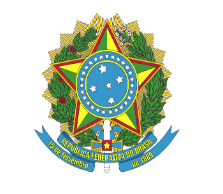 Forma de
deliberação
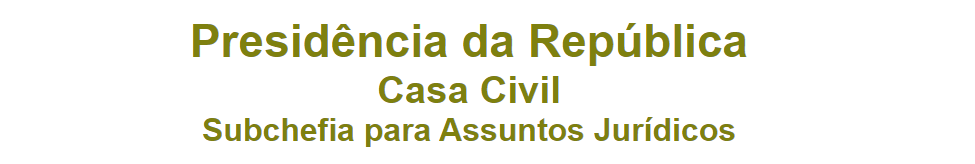 CONSTITUIÇÃO DA REPÚBLICA FEDERATIVA DO BRASIL DE 1988

CAPÍTULO I
DO SISTEMA TRIBUTÁRIO NACIONAL

Seção V-A
Do Imposto de Competência Compartilhada entre Estados, Distrito Federal e Municípios

Art. 156-B, § 4º As deliberações no âmbito do Comitê Gestor do Imposto sobre Bens e Serviços serão consideradas aprovadas se obtiverem, cumulativamente, os votos:

I - em relação ao conjunto dos Estados e do Distrito Federal:
a) da maioria absoluta de seus representantes; e
b) de representantes dos Estados e do Distrito Federal que correspondam a mais de 50% (cinquenta por cento) da população do País; e

II - em relação ao conjunto dos Municípios e do Distrito Federal, da maioria absoluta de seus representantes.
4 pontos para a regulamentação do Comitê Gestor do IBS
1. Eleição dos entes municipais para o Conselho Superior do CGIBS.
A FNP propõe que o chefe do Poder Executivo de cada Município possa indicar, por ato privativo, os seus respectivos representantes, que poderão ser substituídos a qualquer tempo, preservando o alinhamento entre as posições do Município e da sua representação.
Para isso, a FNP propõe que os municípios eleitos sejam divididos em 9 faixas populacionais que contemplem, cada uma delas, 1/9 (um nono) da população do país. Seriam eleitos 3 municípios para cada faixa populacional:
2. Representação equitativa da população no conjunto de municípios eleitos.
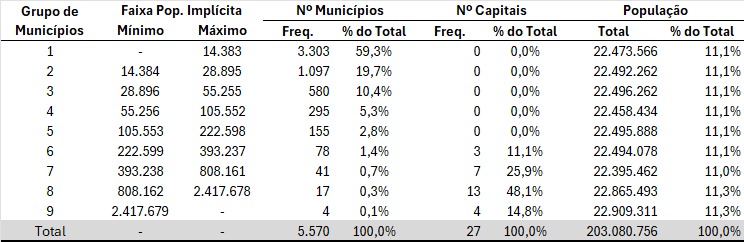 3. Representação garantida de todas as regiões do país.
Neste caso, seria assegurada a participação de, no mínimo, um Município capital e um Município não-capital de cada região.
4. Eleição organizada pelas Associações de Representação de Municípios.
A FNP propõe que a organização da eleição fique a cargo das Associações de Representação de Municípios, reconhecidas na forma da Lei nº 14.341, de 18 de maio de 2022, em que seus associados representem, no mínimo, um terço da população do país ou, no mínimo,  um terço dos Municípios do país, por meio de regulamento conjunto.
Eleição por chapas
Até 1 chapa de cada entidade para cada conjunto de vagas


Chapa Voto Unitário
14 vagas

Chapa Voto Proporcional
13 vagas
IPTU
Alterações da Reforma Tributária (EC 132/2023) sobre o Imposto sobre a Propriedade Predial e Territorial Urbana – IPTU
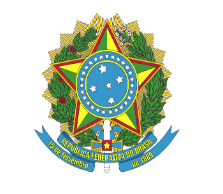 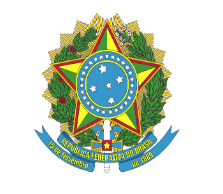 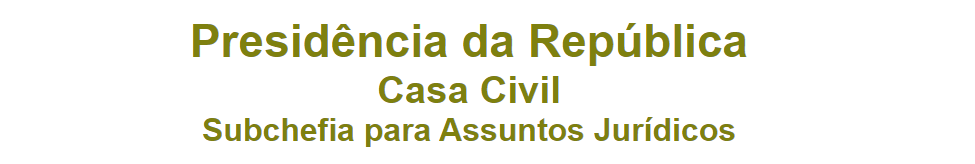 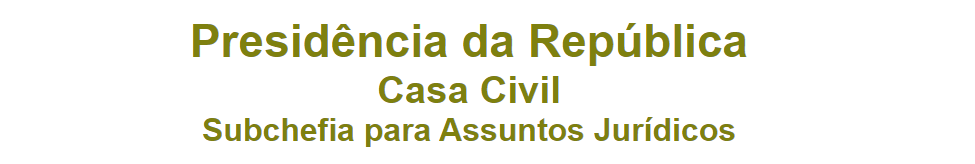 CONSTITUIÇÃO DA REPÚBLICA FEDERATIVA DO BRASIL DE 1988

CAPÍTULO I
DO SISTEMA TRIBUTÁRIO NACIONAL

Seção V
DOS IMPOSTOS DOS MUNICÍPIOS

Art. 156. Compete aos Municípios instituir impostos sobre:

I - propriedade predial e territorial urbana;

§ 1º [...] o imposto previsto no inciso I poderá:

I - ser progressivo em razão do valor do imóvel;
II - ter alíquotas diferentes de acordo com a localização e o uso do imóvel; e
III - ter sua base de cálculo atualizada pelo Poder Executivo, conforme critérios estabelecidos em lei municipal.
CONSTITUIÇÃO DA REPÚBLICA FEDERATIVA DO BRASIL DE 1988

CAPÍTULO I
DO SISTEMA TRIBUTÁRIO NACIONAL

Seção V
DOS IMPOSTOS DOS MUNICÍPIOS

Art. 156. Compete aos Municípios instituir impostos sobre:

I - propriedade predial e territorial urbana;

§ 1º [...] o imposto previsto no inciso I poderá:

I - ser progressivo em razão do valor do imóvel; e
II - ter alíquotas diferentes de acordo com a localização e o uso do imóvel.
Depois da Reforma Tributária
Antes da Reforma Tributária
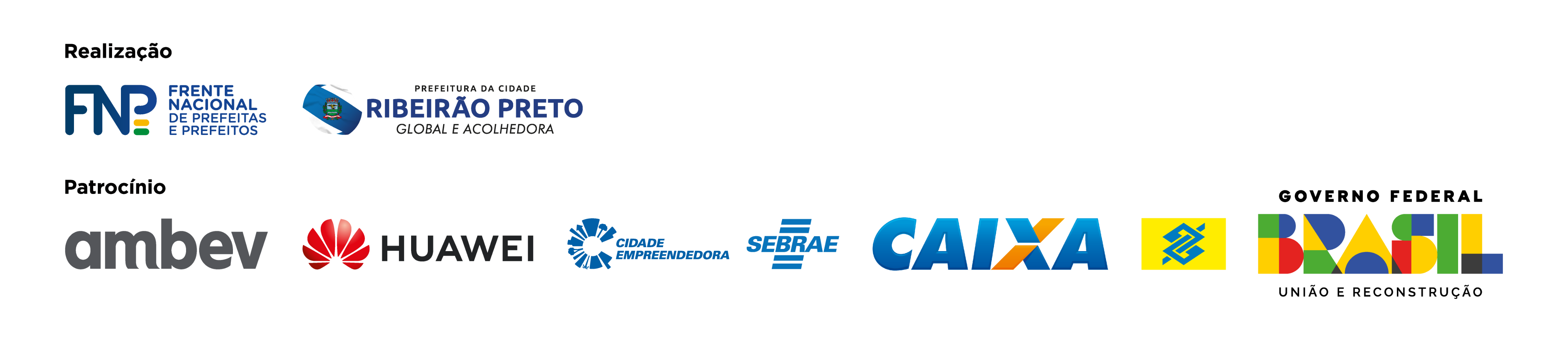 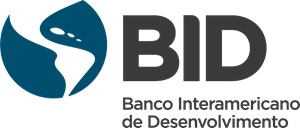 Obrigado!
Frente Nacional de Prefeitas e Prefeitos – FNP
fnp.org.br
secretaria@fnp.org.br
61 3044.9800